Ridurre al minimo l'impatto ambientale
Idee per la salute e il benessere
Include strumenti digitali!
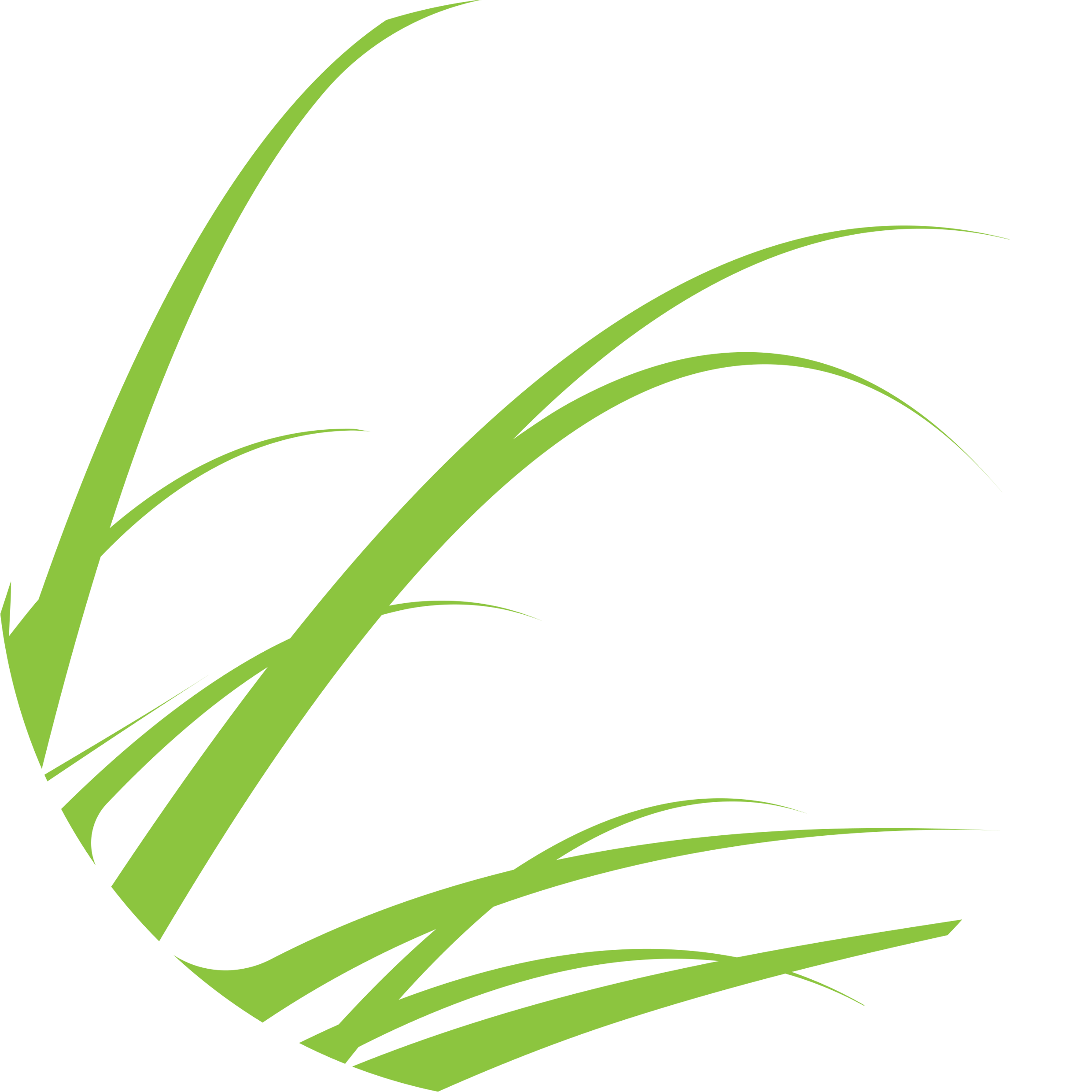 www.ecohealthforyouth.com
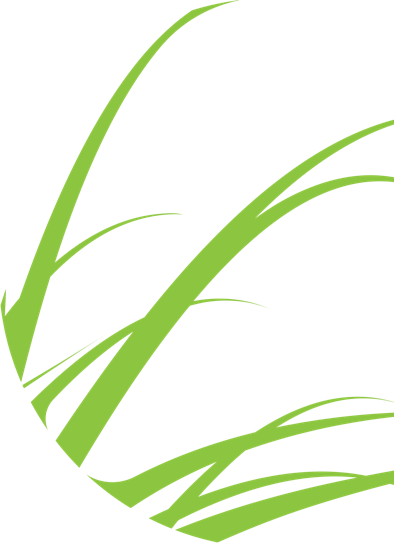 Contenuti
05.12.2024
QUESTIONE 1
Idee per la salute e il benessere!
Progettare percorsi naturalistici per una camminata consapevole
1
Sviluppare programmi di terapia della natura e di benessere all'aperto
2
3
Consegnare tour educativi del benessere
4
Organizzare incontri di benessere online e di persona
5
Incorporare la piantumazione di alberi alle sessioni di terapia della natura
6
Strumenti digitali
www.ecohealthforyouth.eu
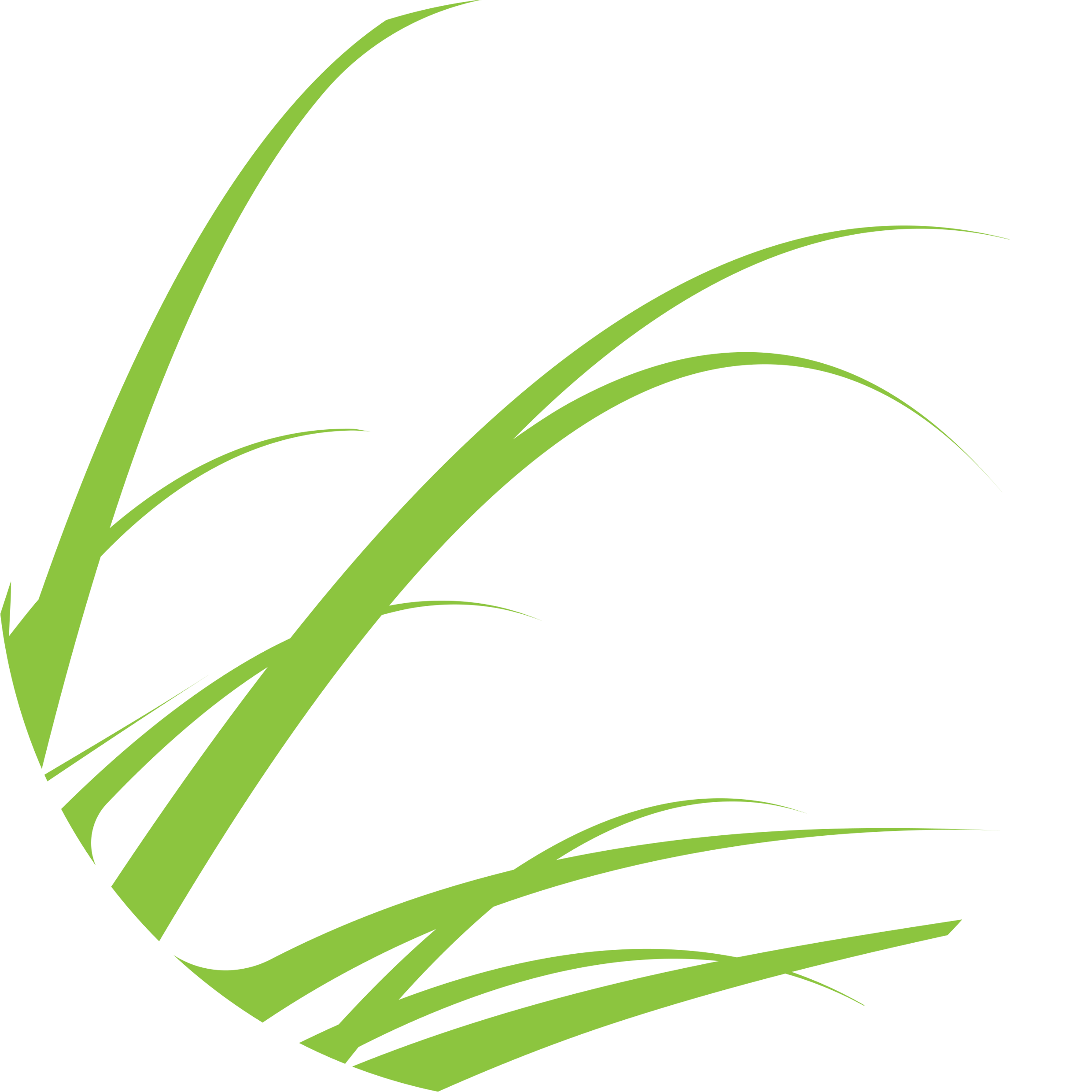 Salute e 
Idee per il benessere
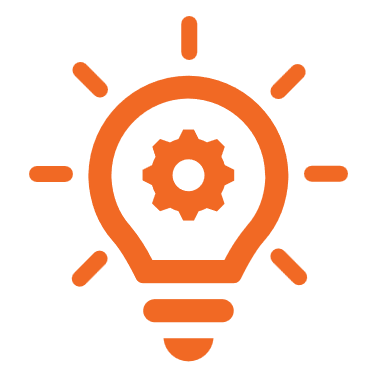 Idea 1
Progettare percorsi naturalistici per una camminata consapevole
Progettate percorsi di camminata consapevole, cacce al tesoro nella natura o tour incentrati sul benessere con punti di controllo che evidenziano i punti di riferimento naturali. I partecipanti possono impegnarsi in meditazioni autoguidate, conoscere la flora e la fauna locali o completare attività di benessere, migliorando la salute fisica e mentale.
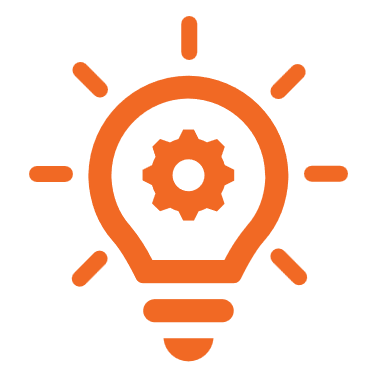 Idea 4
Organizzare incontri di benessere online e di persona
Organizzate incontri di terapia della natura e benessere per costruire una comunità di sostegno intorno alla salute e alla conservazione. Meetup consente di gestire gli RSVP, organizzare eventi successivi e creare connessioni tra i partecipanti con obiettivi di benessere comuni.
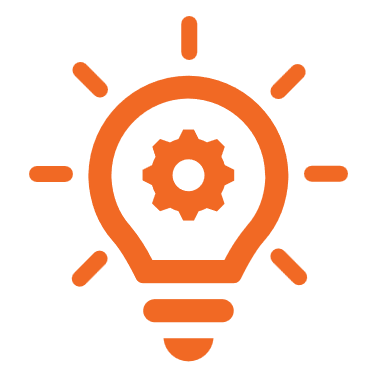 Idea 2
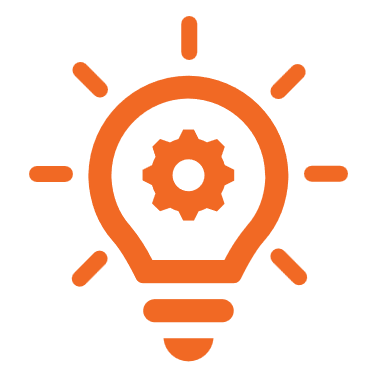 Sviluppare programmi di terapia della natura e di benessere all'aperto
Sviluppare attività di benessere basate sulla natura che offrano benefici per la salute fisica e mentale, promuovendo al contempo una profonda connessione con l'ambiente naturale.
Idea 5
Incorporare la piantumazione di alberi alle sessioni di terapia della natura
Incorporare la piantumazione di alberi come parte delle sessioni di terapia della natura, dove i partecipanti contribuiscono agli sforzi di riforestazione. La sponsorizzazione di un albero crea un senso di responsabilità ambientale e aumenta il benessere attraverso la donazione.
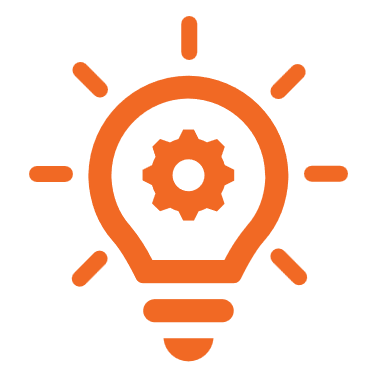 Idea 3
Consegnare tour educativi del benessere
Incoraggiano i partecipanti a osservare e identificare le specie vegetali e animali locali durante le passeggiate di benessere, consentendo un senso di calma e di connessione con la natura. Questi strumenti permettono agli utenti di condividere e conoscere la biodiversità, creando opportunità di mindfulness mentre si impegnano con l'ambiente.
Ora applichiamo alcuni strumenti digitali alle nostre idee nella prossima sezione.
‹#›
Idee per la salute e il benessere 
Gli strumenti rendono tutto più facile!
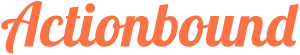 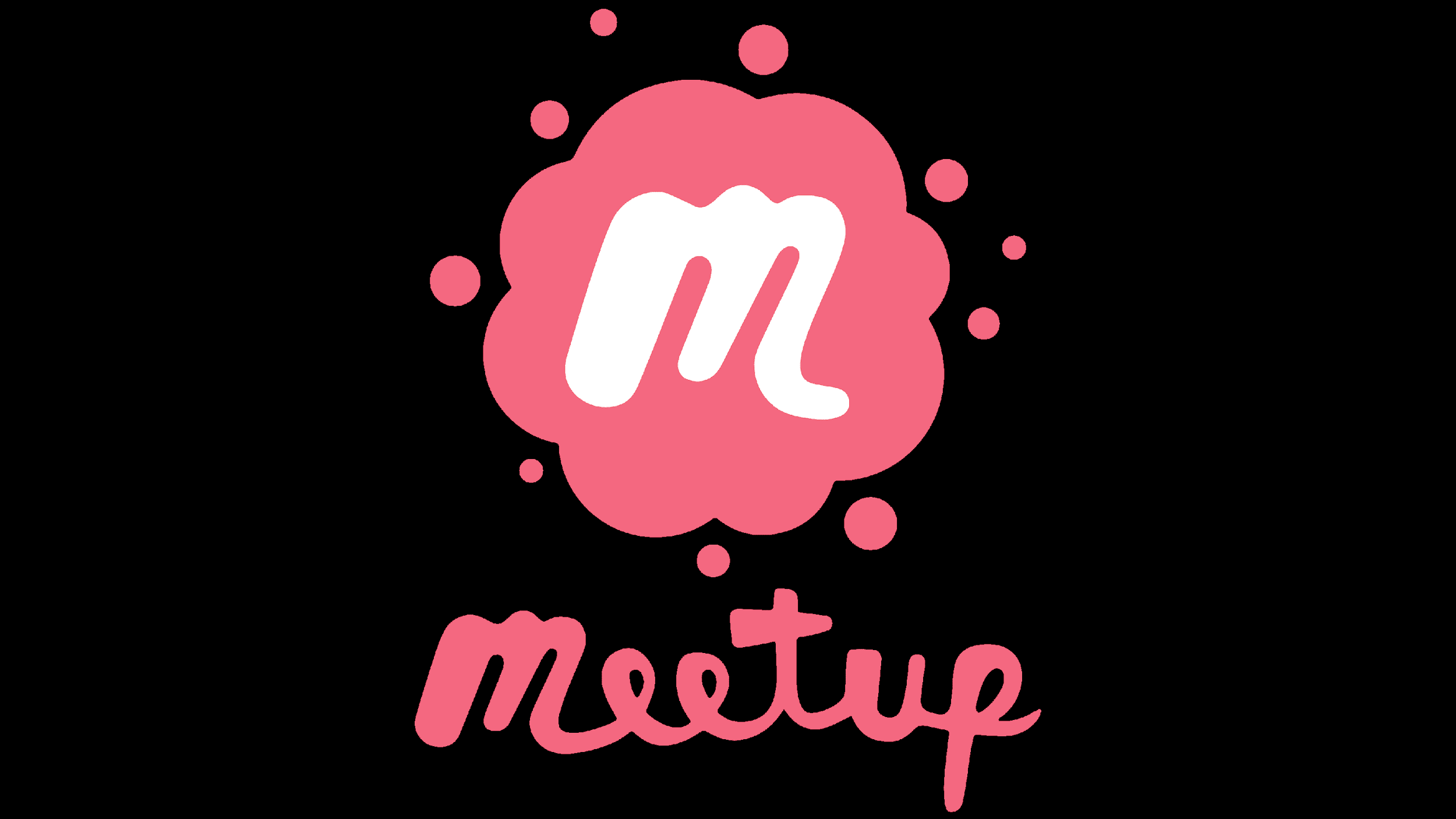 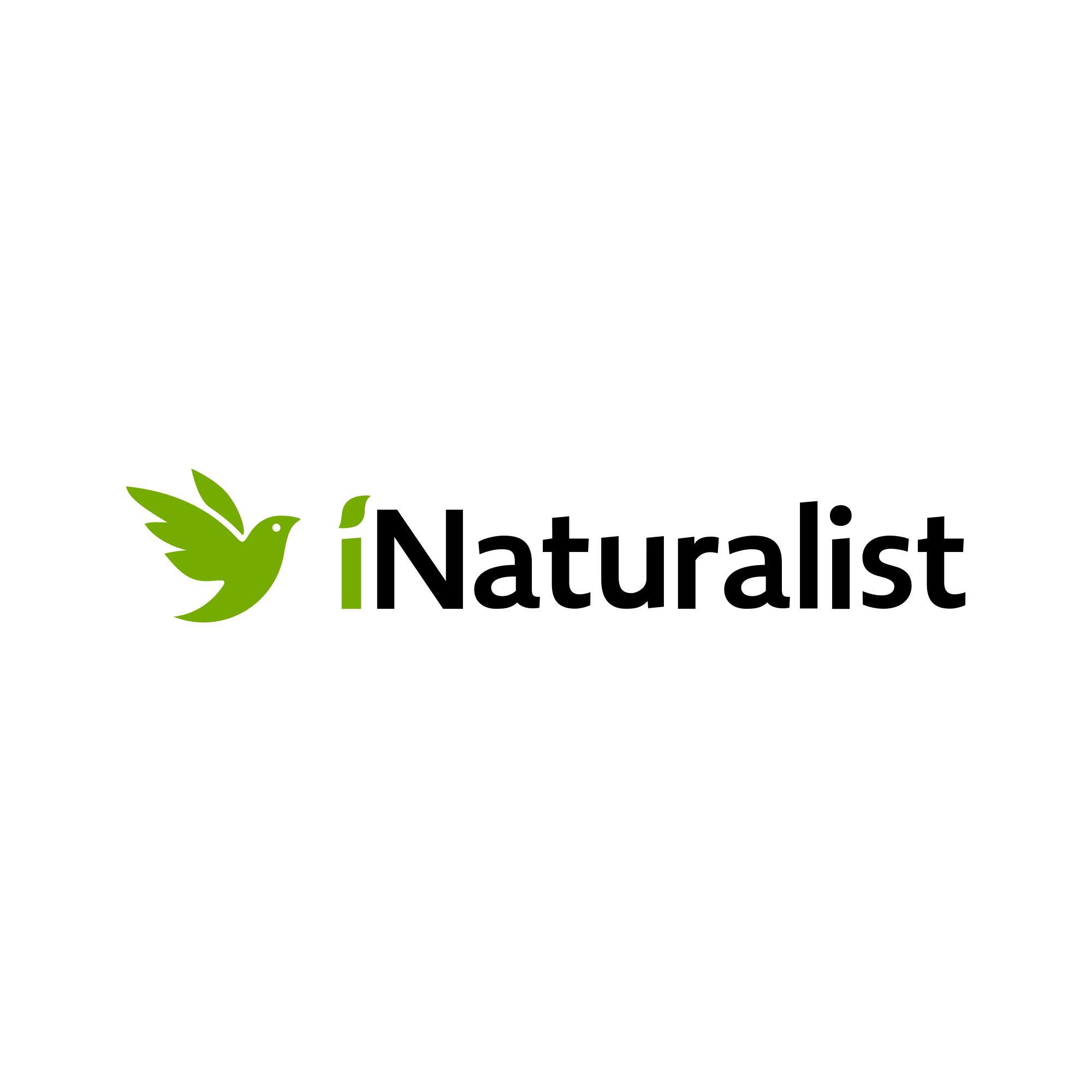 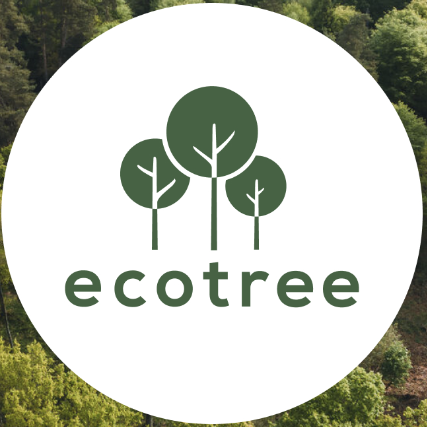 ‹#›
ecohealthforyouth.com
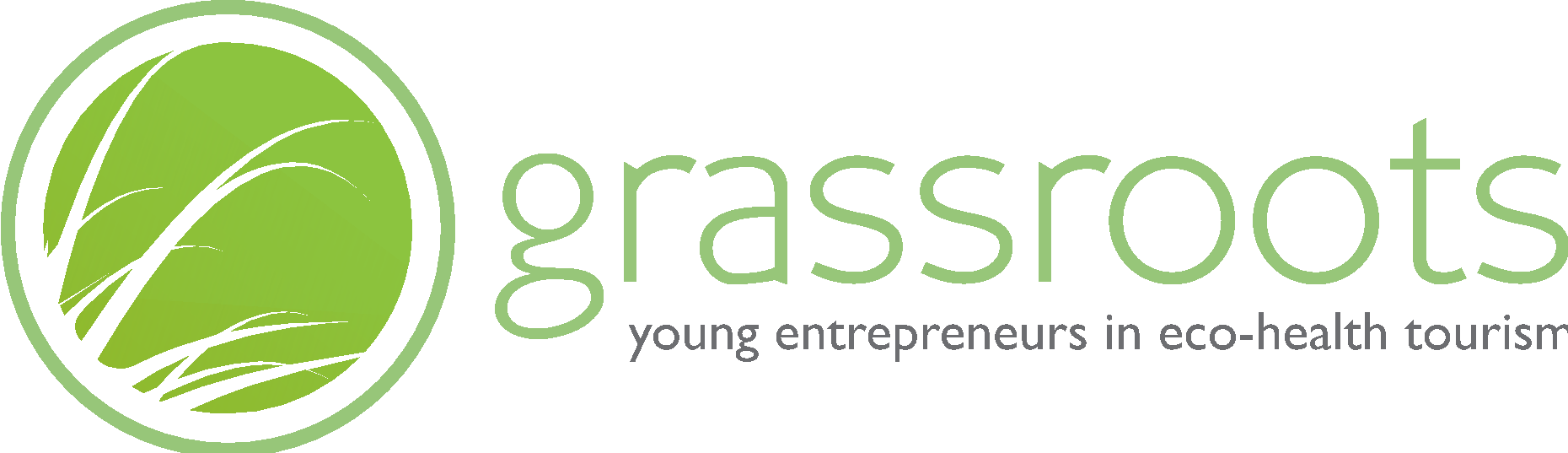 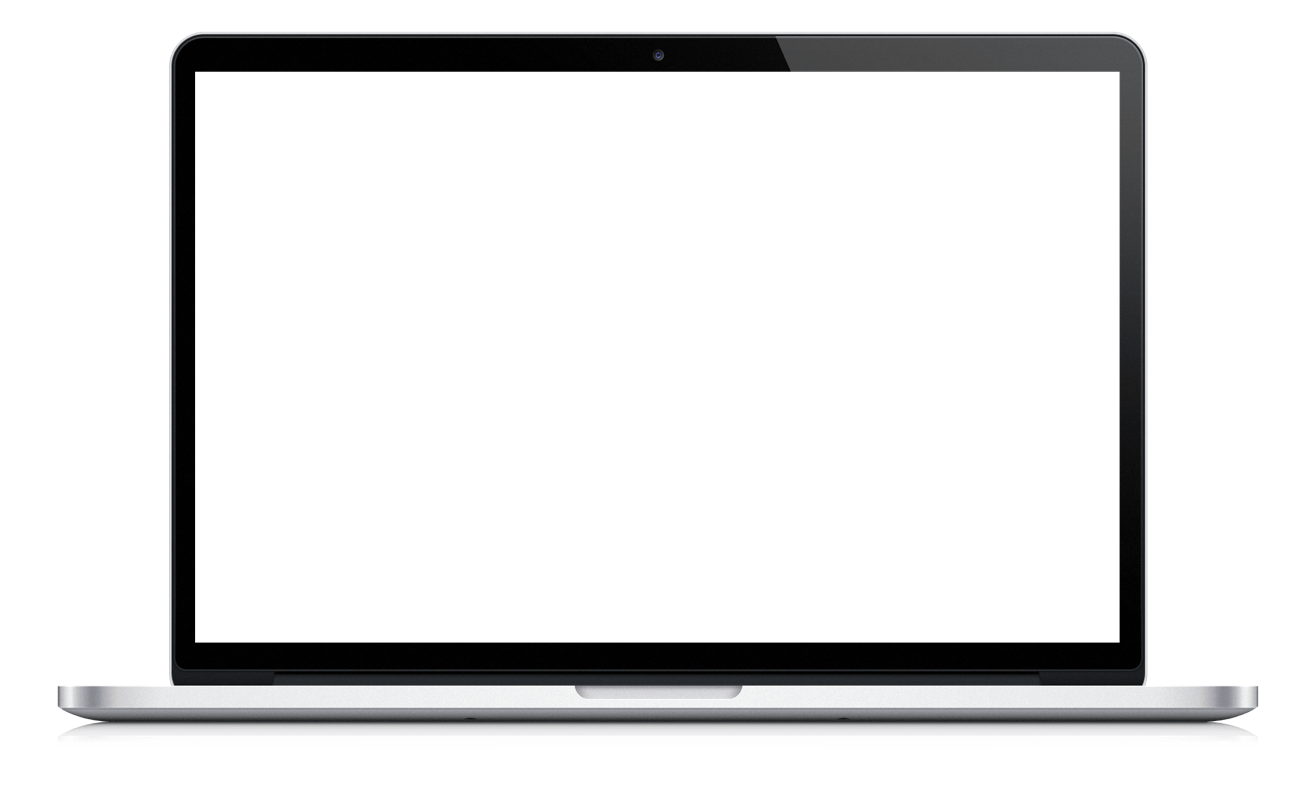 Ben fatto!
Ottimo lavoro di esplorazione di queste idee! Ora è il momento di immergersi, studiare gli strumenti e iniziare a metterli in pratica. Fate il prossimo passo per trasformare la vostra visione in realtà, facendo lavorare questi strumenti per voi. 

Vedi tutti i nostri strumenti ambientali qui
Non dimenticate di collegarvi con noi su...